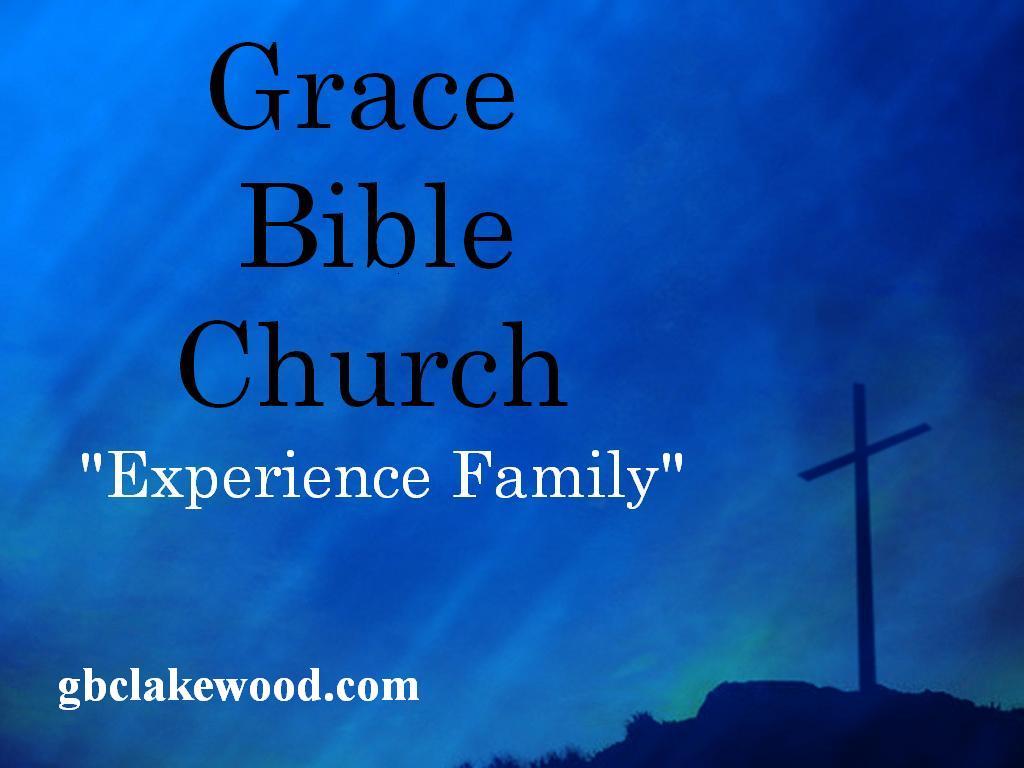 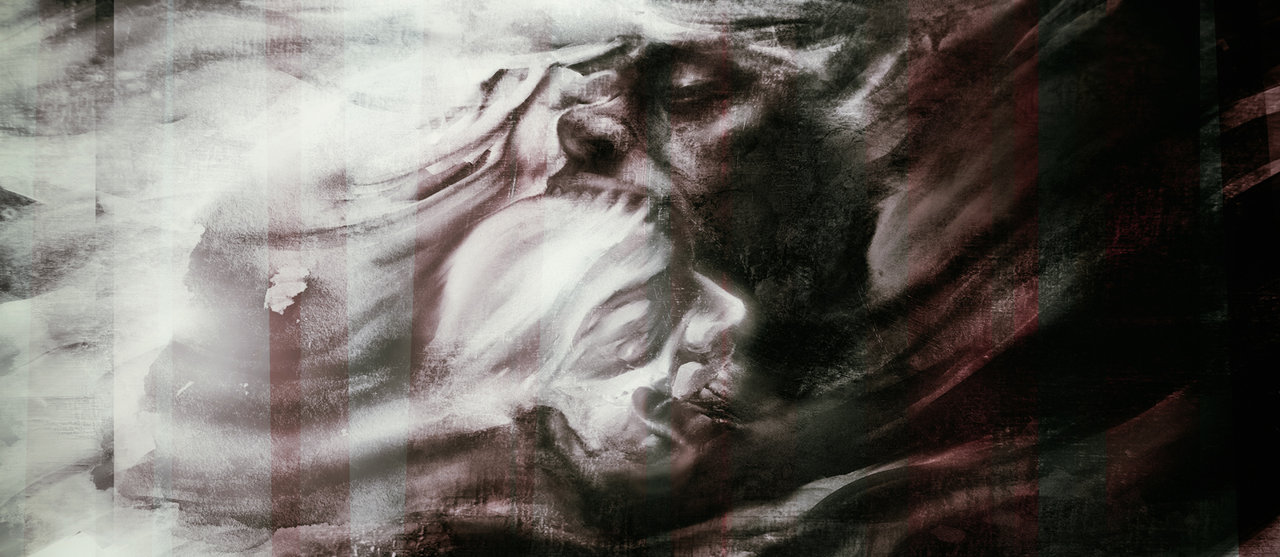 “Do not be yoked together with unbelievers. 
For what do
righteousness and wickedness 
have in common? 
Or what fellowship can 
light have with darkness?” 
2 Corinthians 6:14
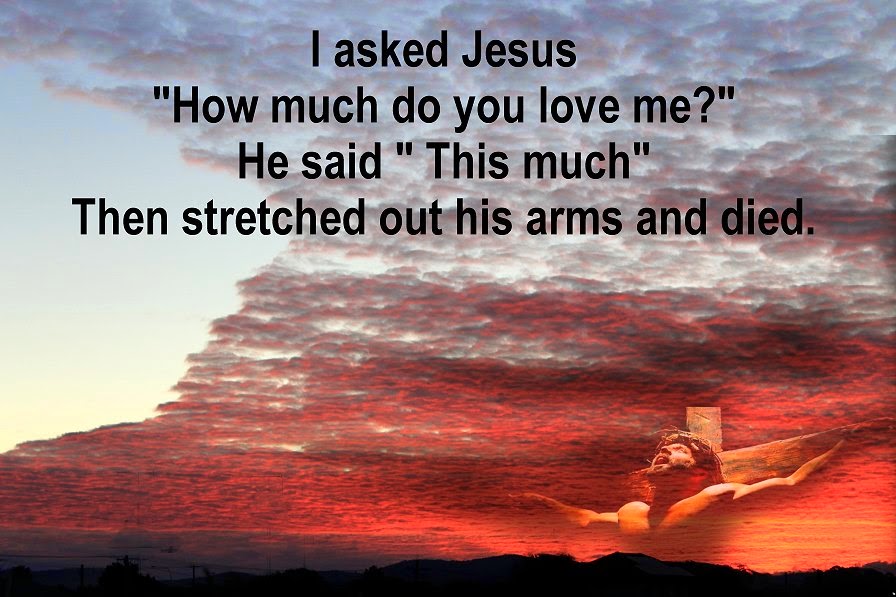 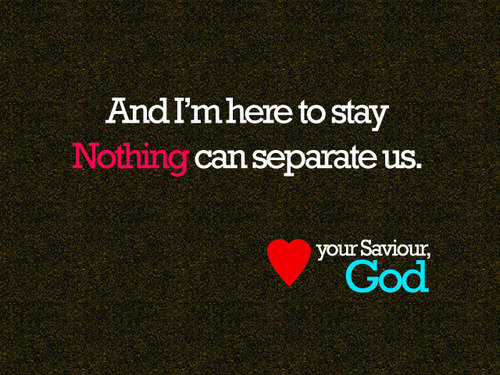 The Fabulous Four that
rejoices relationships:

Loyalty

Humor

Acceptance

Affection
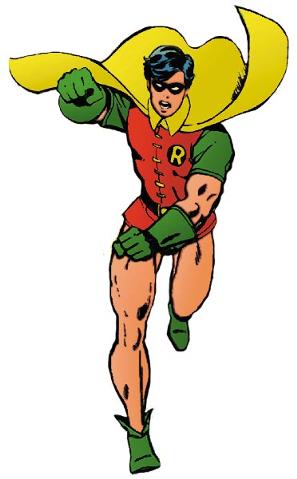 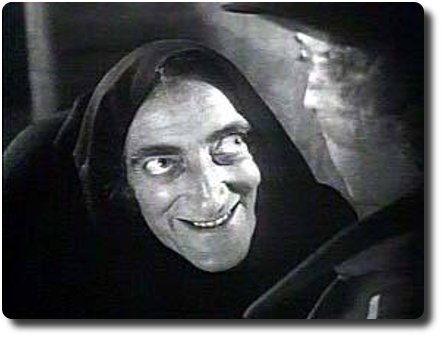 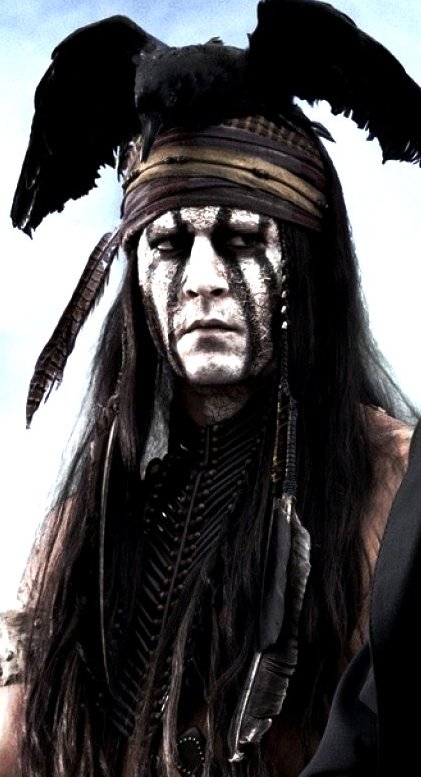 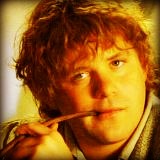 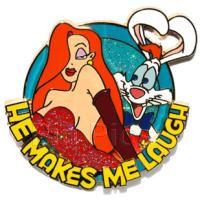 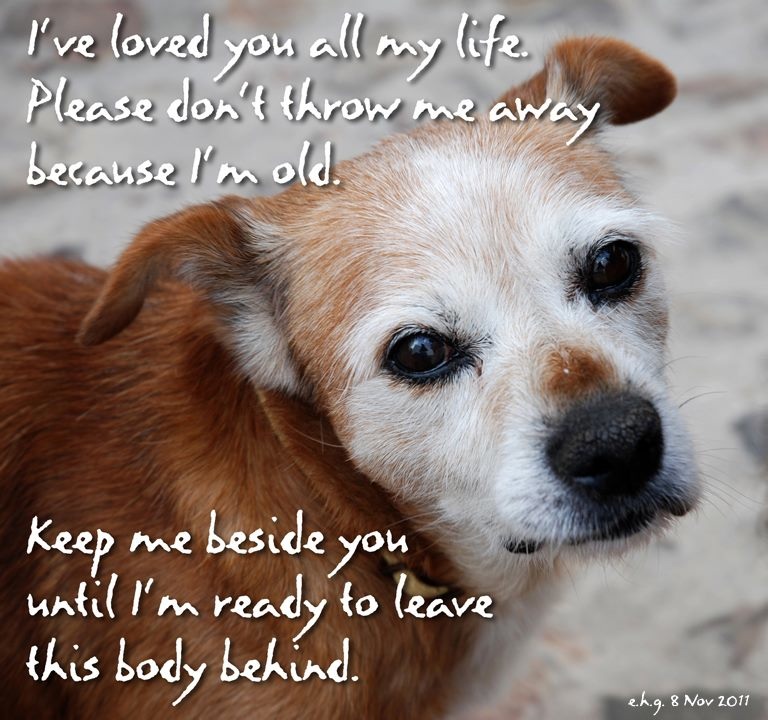 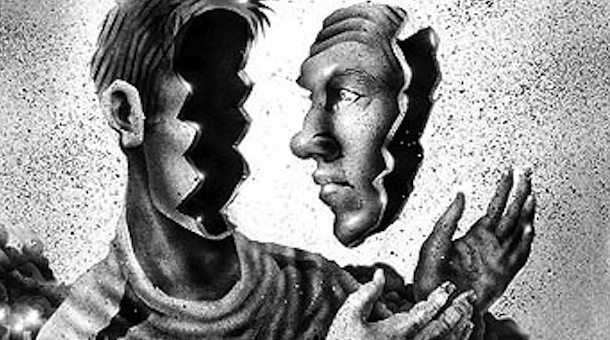 The plain fact is
 ‘no person can be loved without some kind of onerous expectation.’             
But we can accept each other!
“Behold how they love one another”





This what the world should be saying about the




Body of Christ around the world
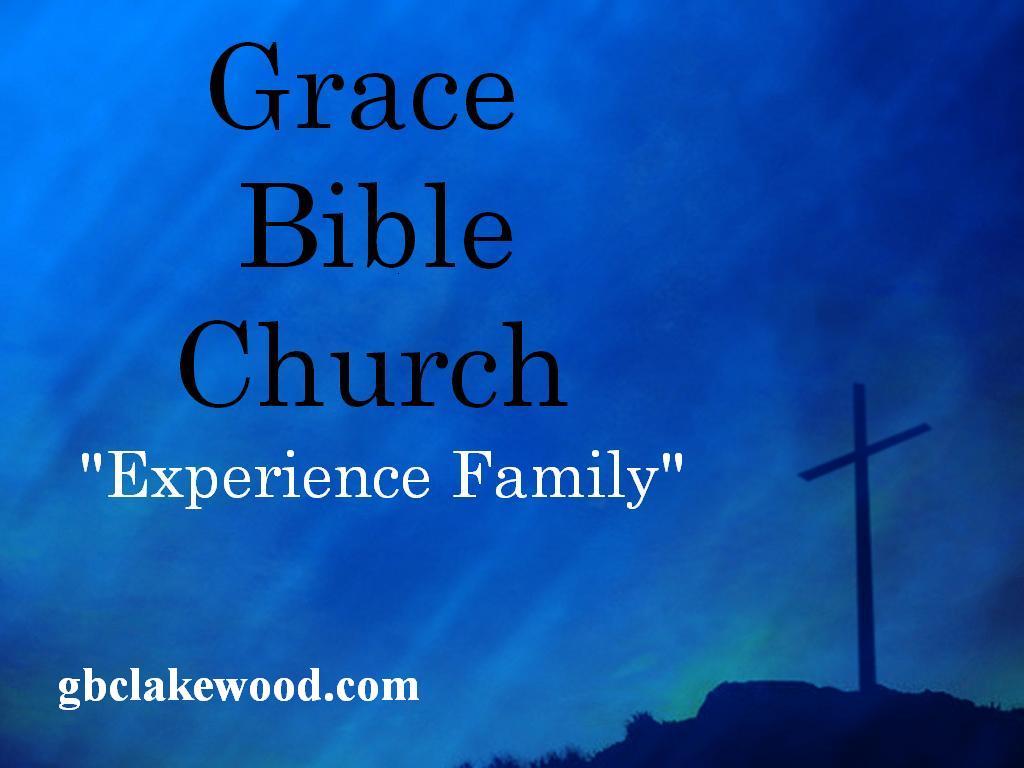